Suivi hebdomadaire
des espaces
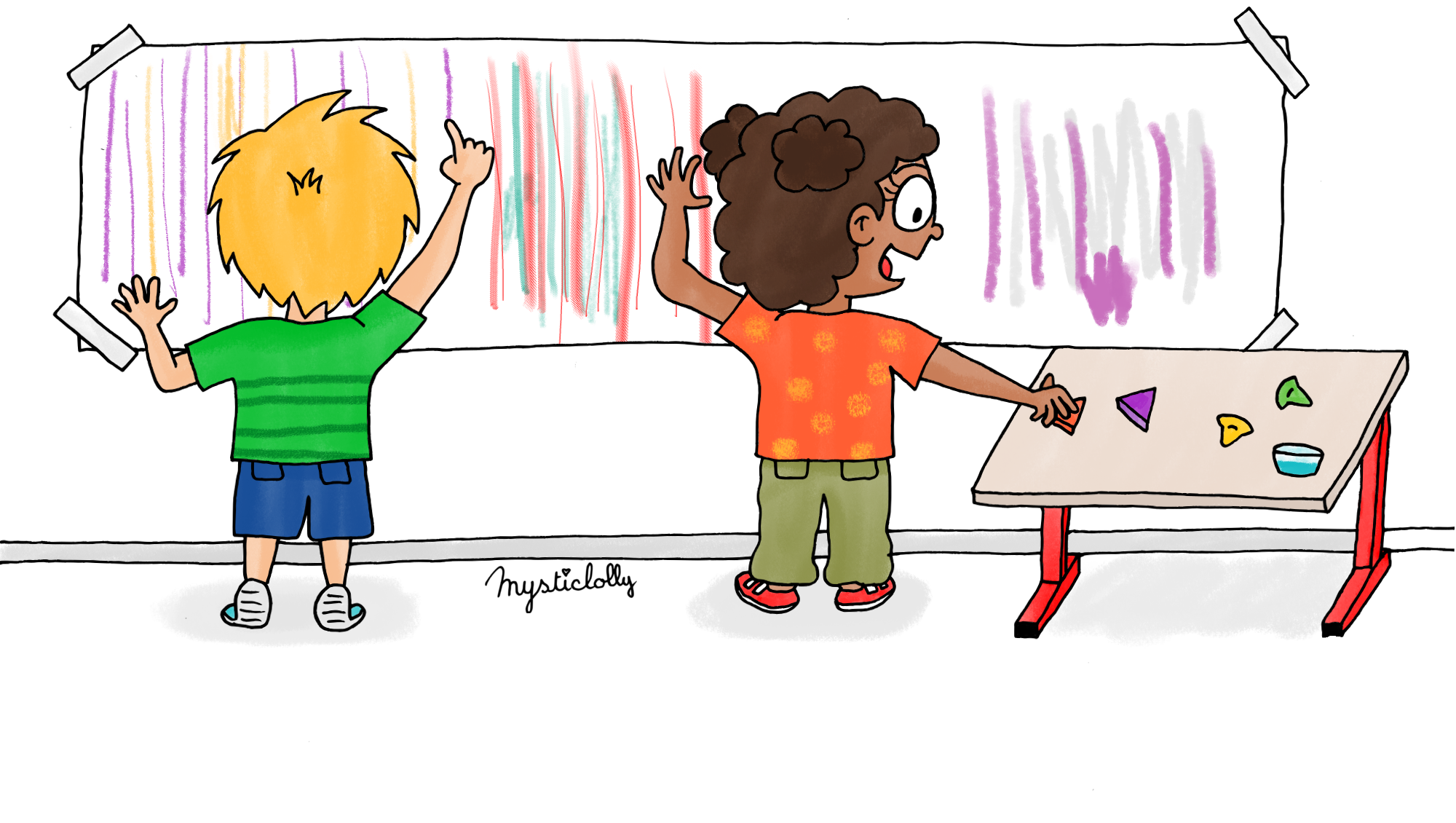 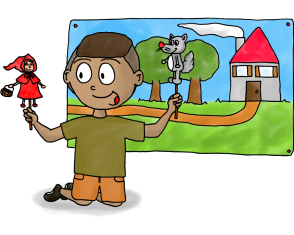 Espace graphisme/écriture
Espace mathématiques
Espace littérature
Espace artistique
Espace ateliers autonomes
Espace vie pratique
Espace explorer le monde
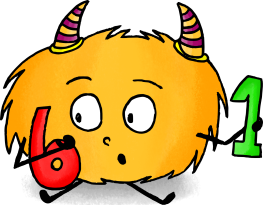 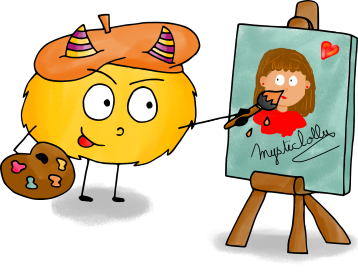 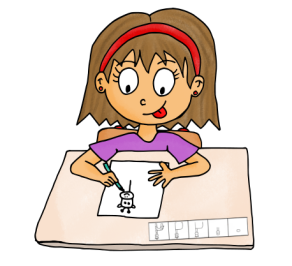 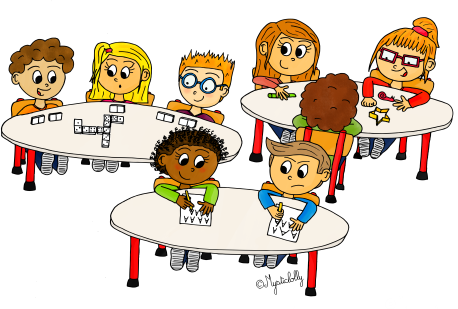 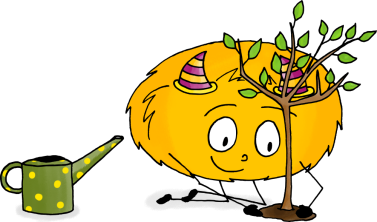 Semaine du _ _ _/_ _ _ au _ _ _/_ _ _
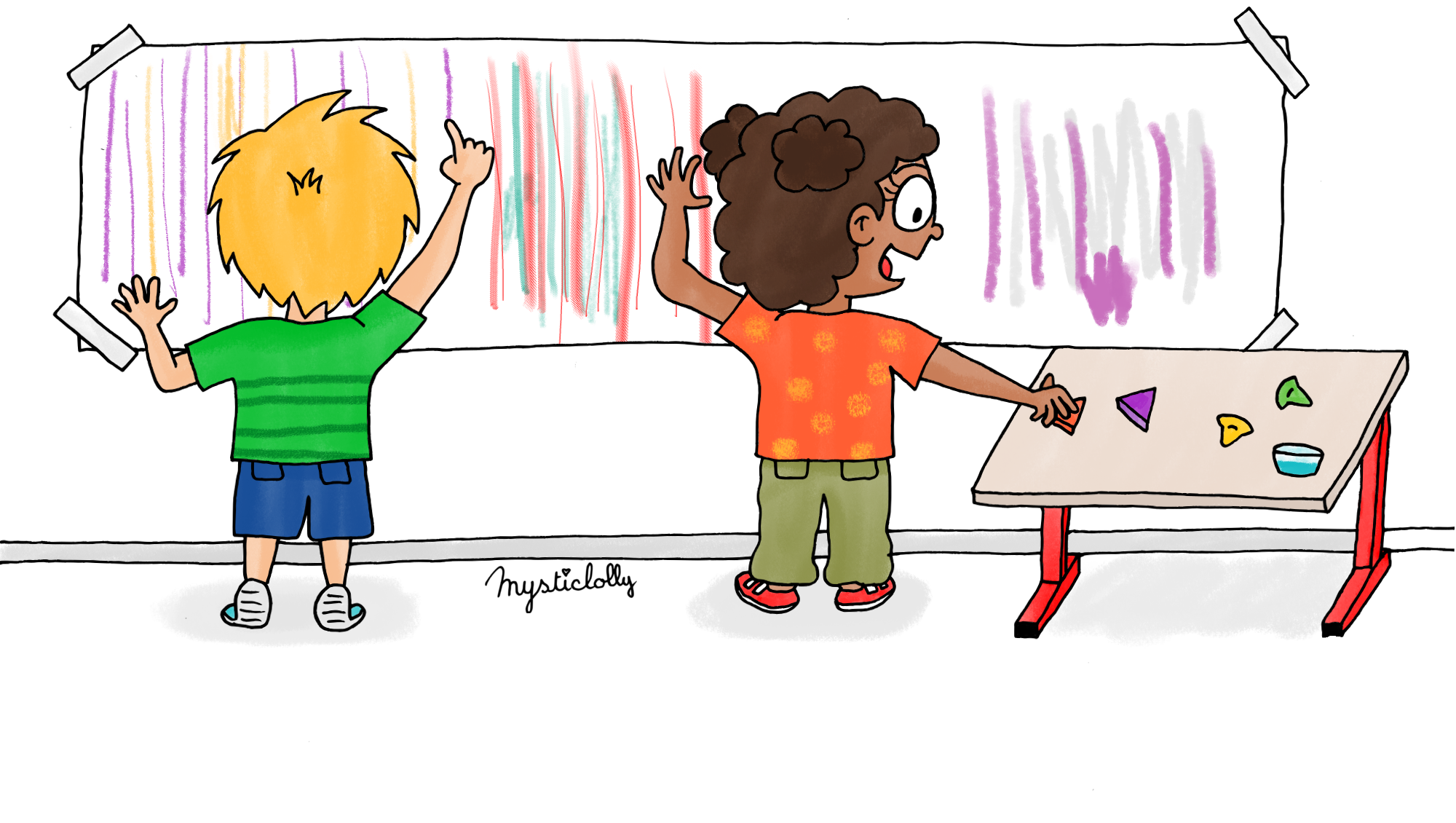 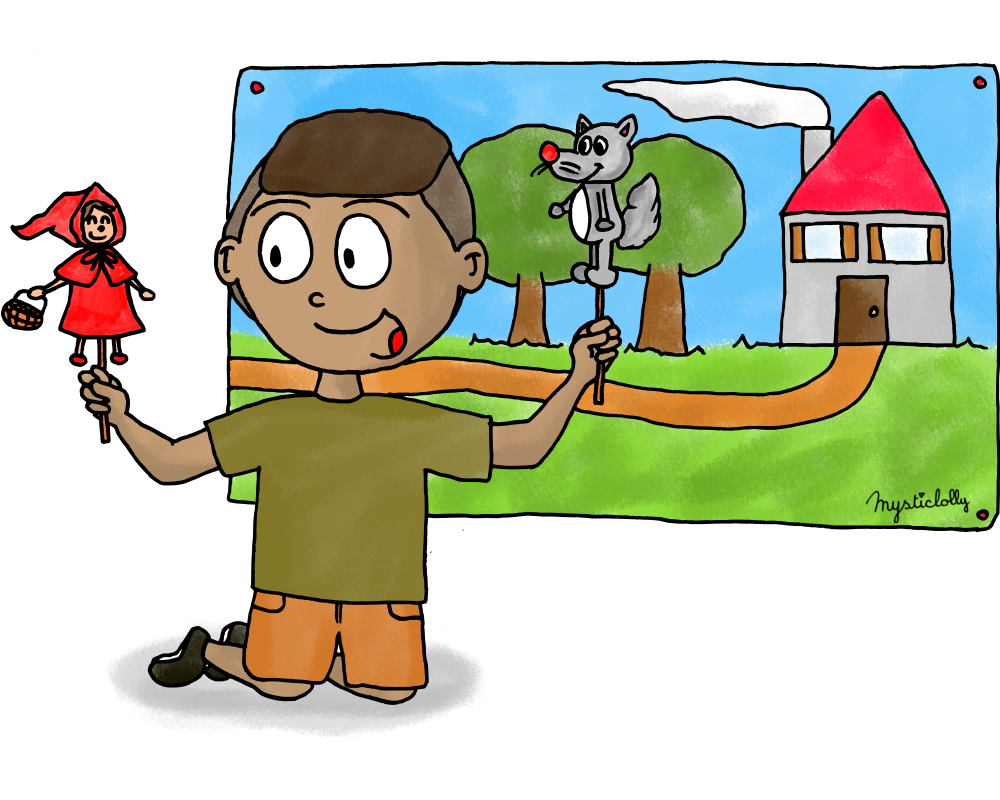 - Activités des élèves sur le temps des espaces
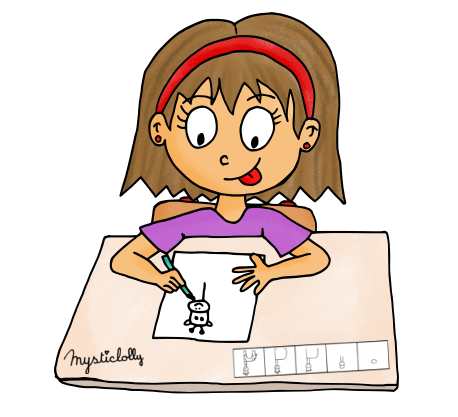 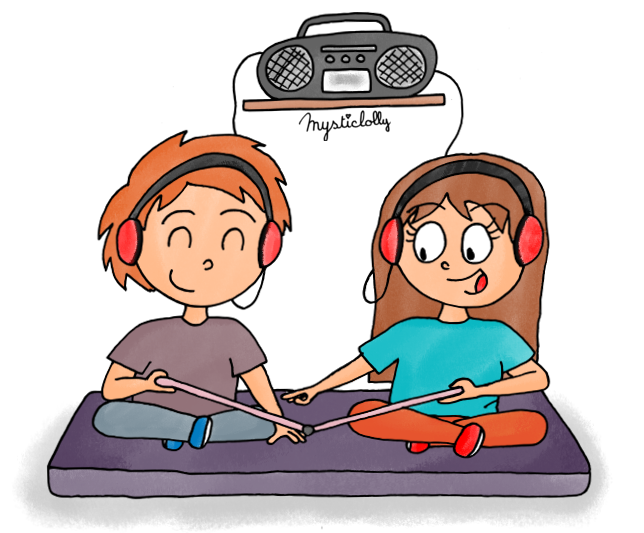